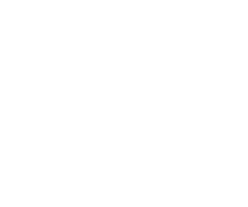 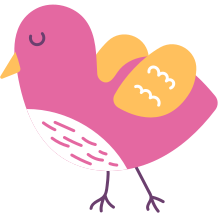 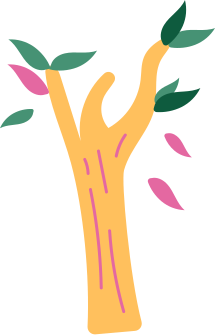 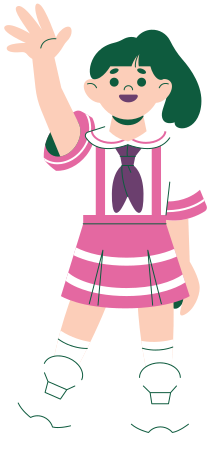 التهيئة لمنهج تقنية رقمية 1-3نظام المسارات السنة الاولى المشتركةالفصل الثالثالعام الدراسي 1443هـ
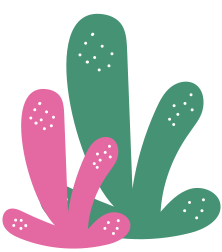 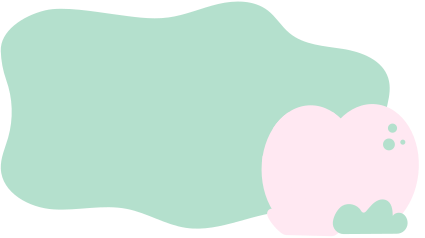 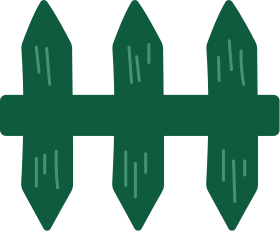 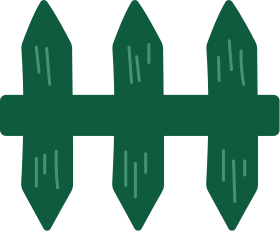 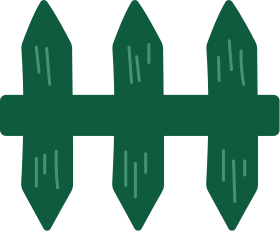 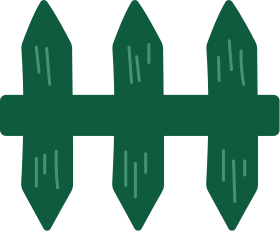 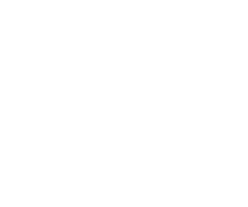 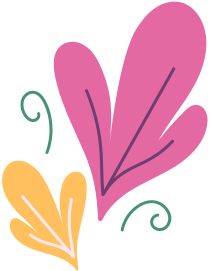 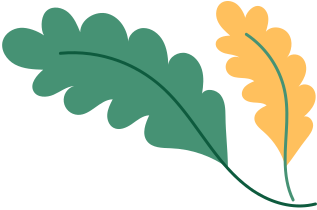 بعودتكم الحضورية الكاملة نستشرف مستقبل التعليم معكم وبكم
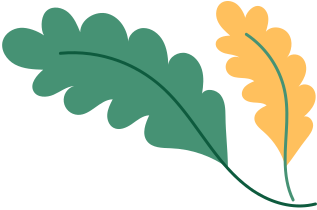 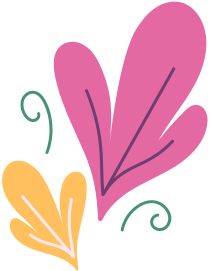 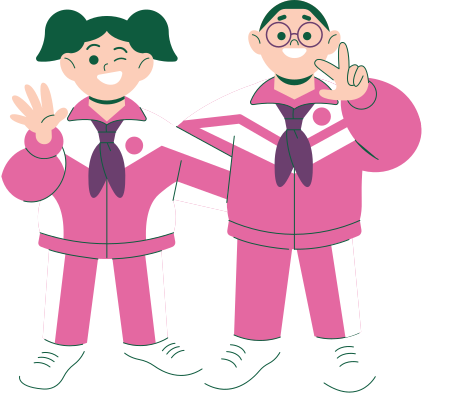 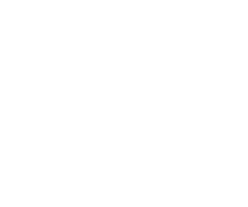 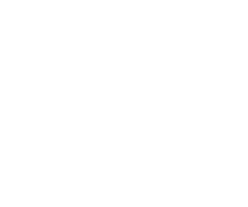 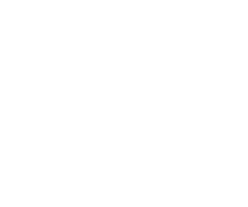 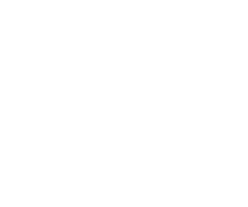 سيرة ذاتية مختصرة للمعلمة
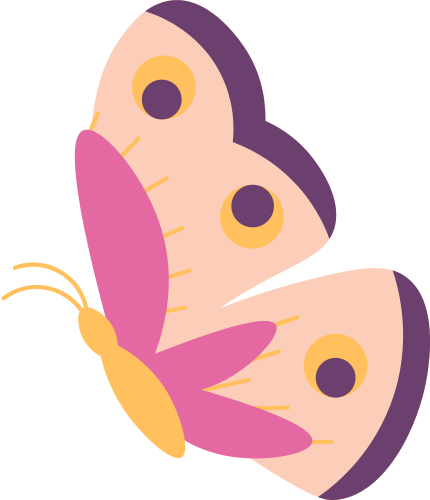 اسم المعلمة :عبير بنت صالح احمد الغريب
تخصص :حاسب ونظم معلومات
عام التخرج : 2009 جامعة الملك فيصل
المادة التي يتم تدريسها :تقنية رقمية المسار المشترك
للتواصل : مجموعة تلجرام
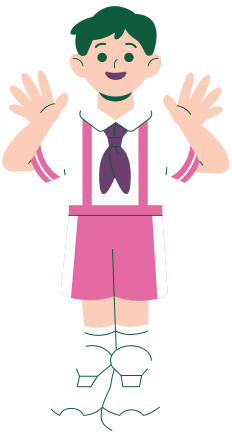 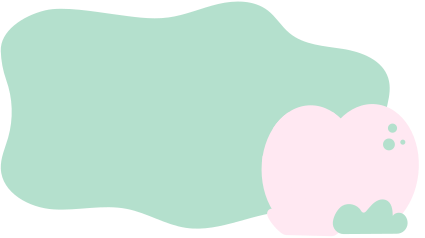 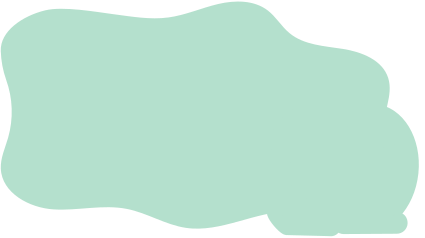 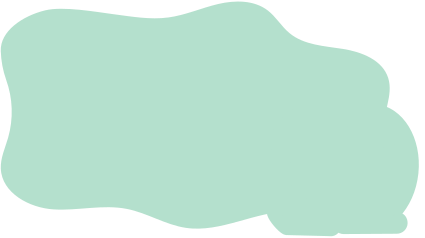 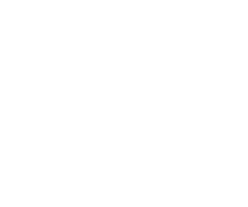 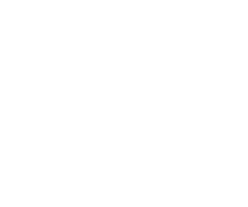 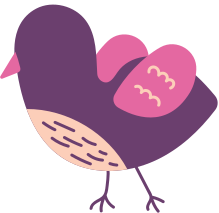 التغذية الراجعة لاختبار الفصل الثاني
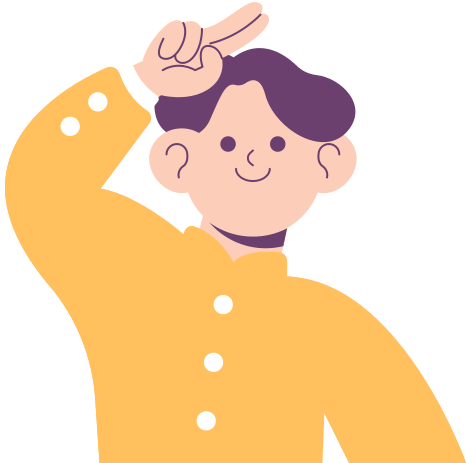 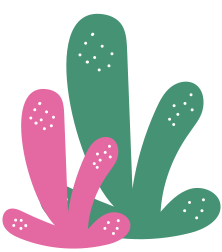 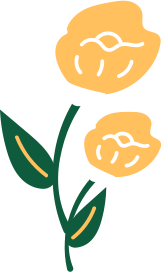 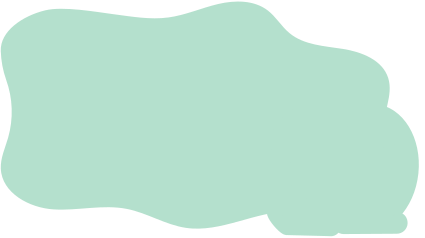 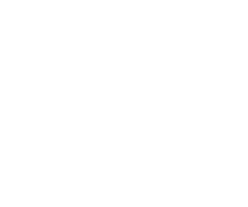 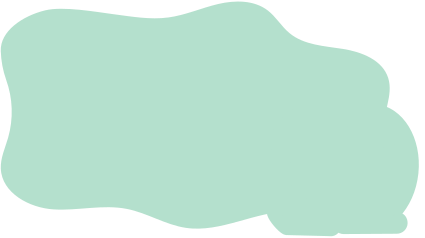 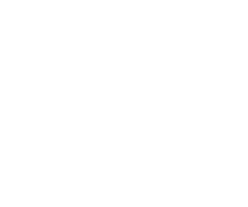 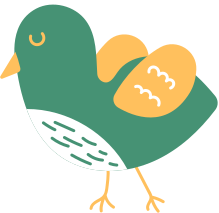 اساليب التقويم وتوزيع الدرجات
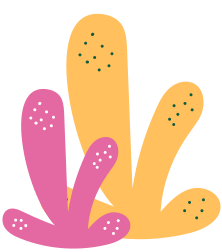 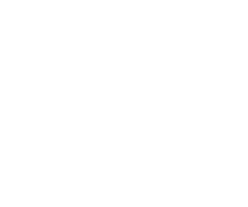 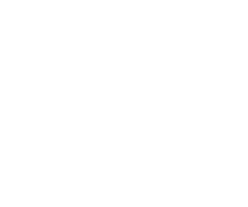 وحدات منهج تقنية رقمية 1-3
مستندات ونماذج وتقارير الأعمال
الشبكات المتقدمة
البرمجة بواسطة المايكروبتMICROBIT
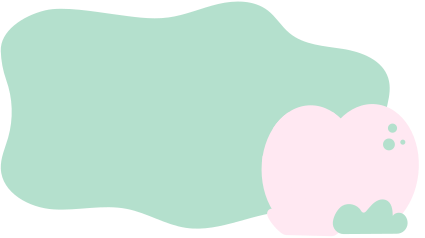 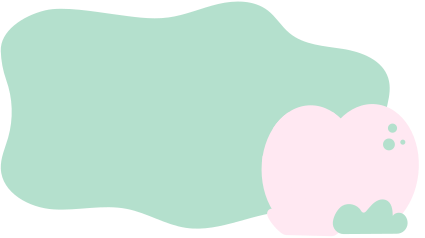 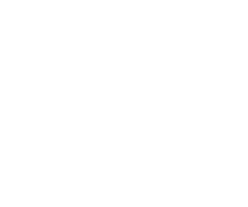 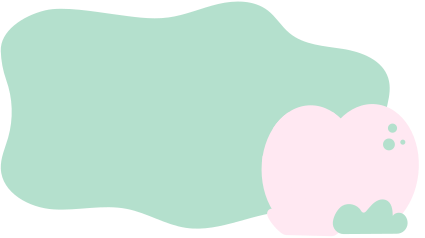 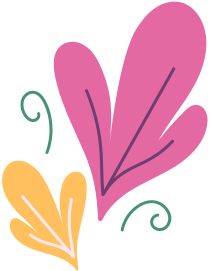 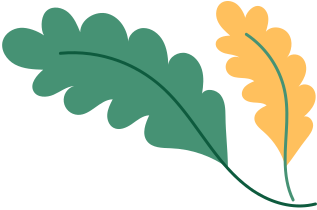 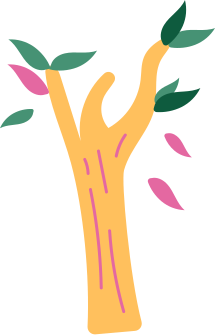 الوحدة الاولى
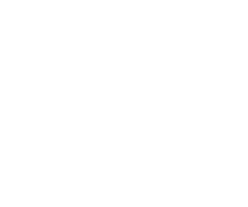 مستندات ونماذج وتقارير الأعمال
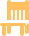 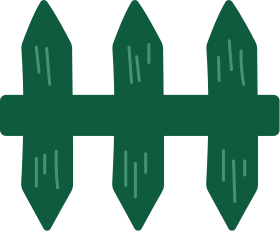 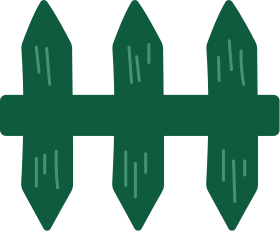 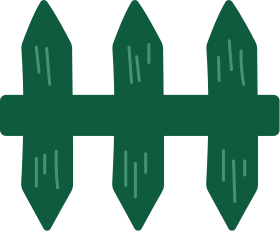 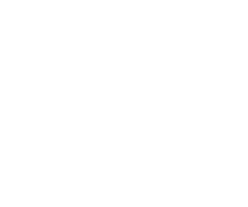 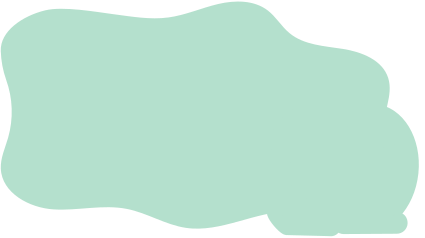 في هذه الوحدة سيتعرف الطلبة على أنواع مستندات الأعمال المختلفة ومبادئ التصميم الخاصة بها . وبشكل أكثر تحديداَ سيتعلم الطلبة الاختلاف بين المستندات الرسمية وغير الرسمية من خلال التركيز على أن الشركات والمؤسسات تستخدم المستندات الرسمية مثل : نماذج الطلبات واستطلاعات رضا العملاء وتقارير الأعمال. وسيتعلمون أيضاَ العناصر الرئيسة للمستندات المختلفة , وكيفية تصميم مستندات الاعمال باستخدام برنامج ( سكريبوس ) كأداة للنشر المكتبي .
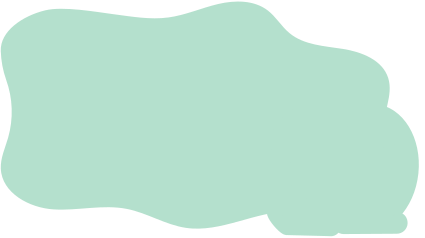 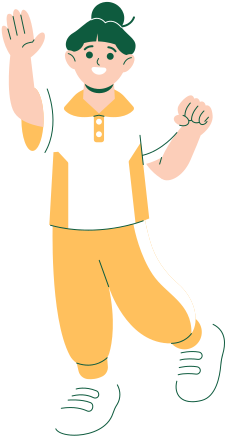 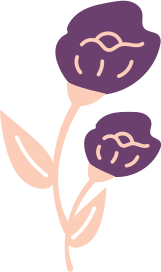 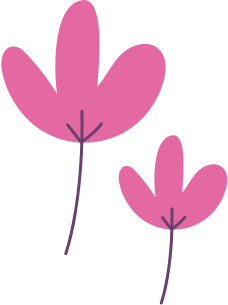 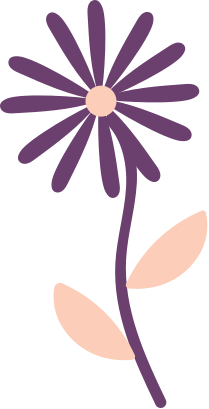 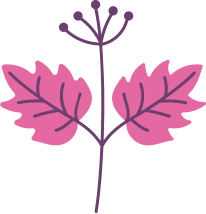 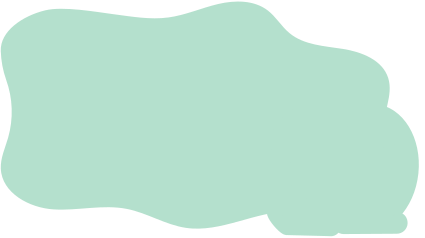 نواتج التعلم :
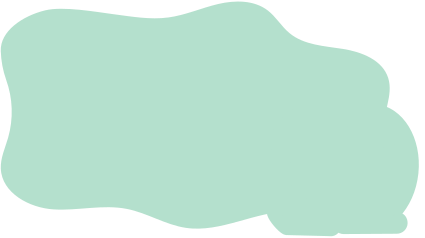 التمييز بين أنواع مستندات الأعمال .
التمييز بين عناصر تصميم المستند .
إنشاء مستند باستخدام برنامج سكريبوس .
التمييز بين نماذج الأعمال المطبوعة ونماذج الأعمال عبر الويب .
إنشاء نموذج طلب باستخدام برنامج سكريبوس .
إنشاء نموذج استطلاع رضا العملاء باستخدام برنامج سكريبوس .
تصميم تقرير أعمال .
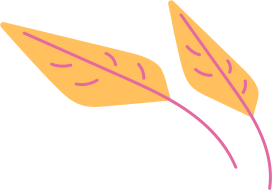 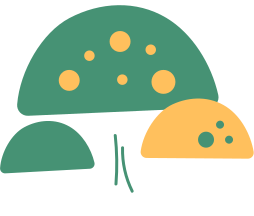 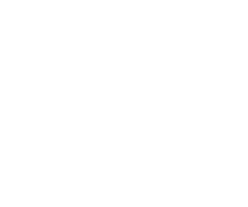 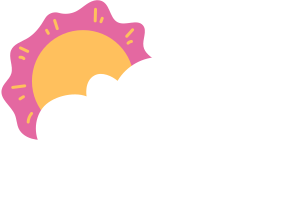 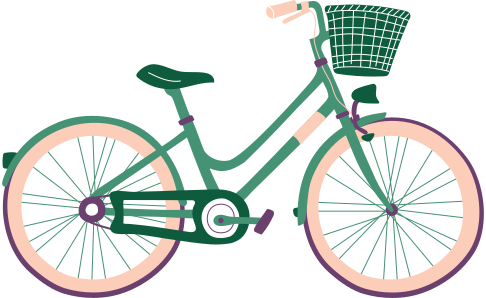 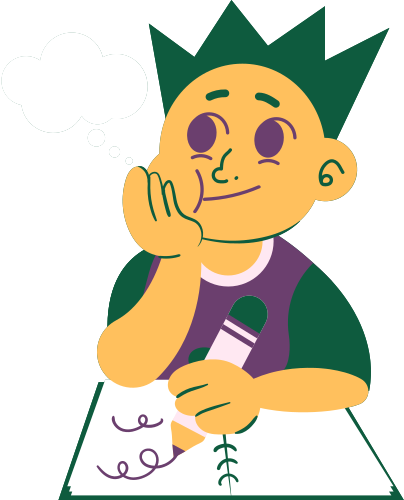 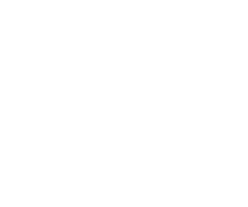 الوحدة الثانية 
الشبكات المتقدمة
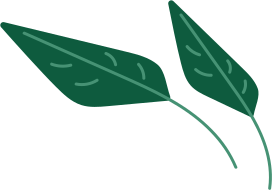 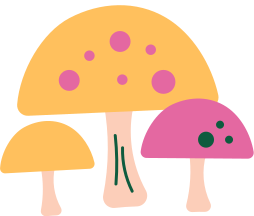 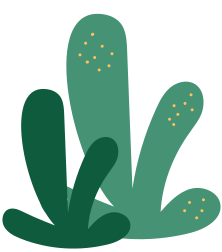 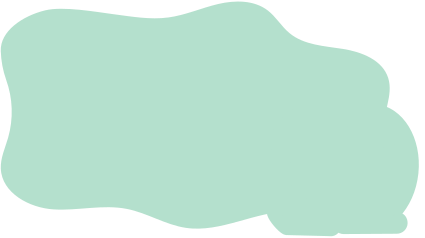 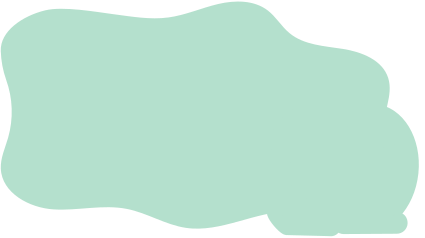 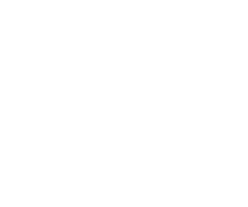 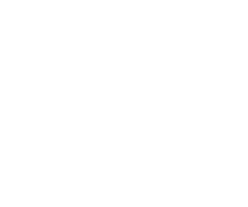 سيتعرف الطلبة في هذه الوحدة على الفئات الأساسية للشبكات وكيف يمكن تصنيف الشبكات وماهي الطرق المختلفة للاتصال بالأنترنت , إضافة الى كيفية إنشاء شبكة افتراضية بواسطة أداة محاكاة الشبكة.
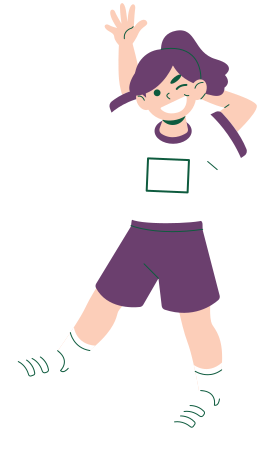 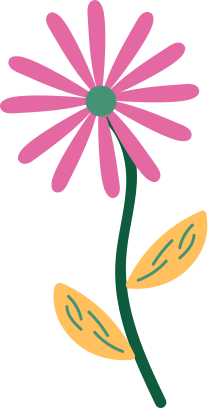 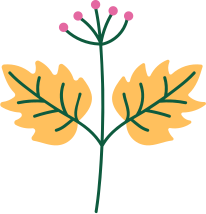 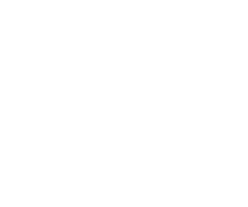 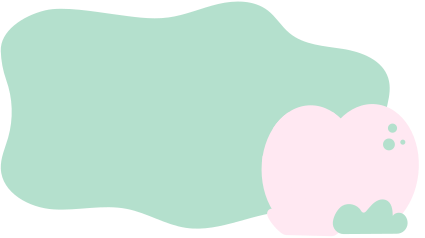 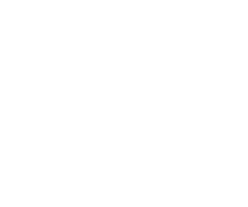 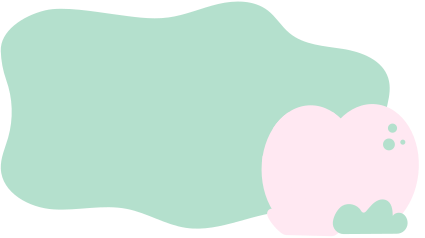 نواتج التعلم :
تحديد أنواع الشبكات المختلفة وفقاً للنطاق الجغرافي والوسط الناقل للبيانات وتخطيط الشبكة .
بناء هيكلية محلية (LAN)  باستخدام أداة محاكاة الشبكة.
تكوين أجهزة الشبكة باستخدام أداة محاكاة الشبكة .
إنشاء اتصال إنترنت بالكابلات باستخدام أداة محاكاة الشبكة.
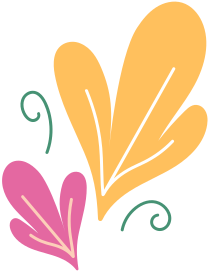 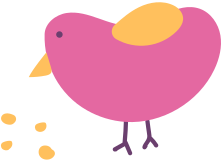 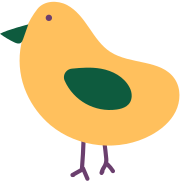 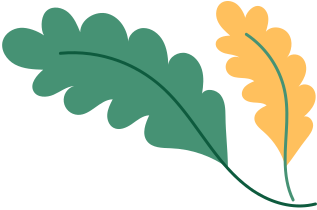 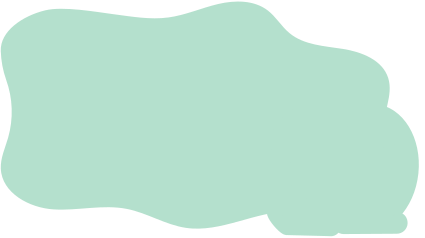 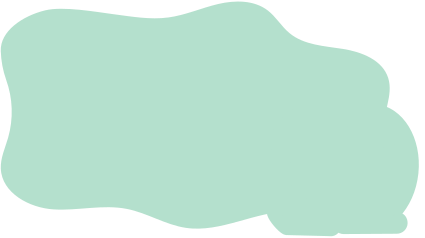 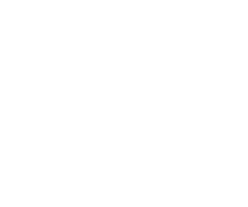 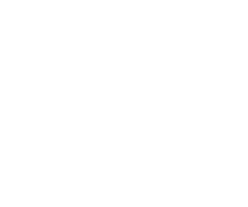 الوحدة الثالثة 
البرمجة بواسطة المايكروبت
MICROBIT
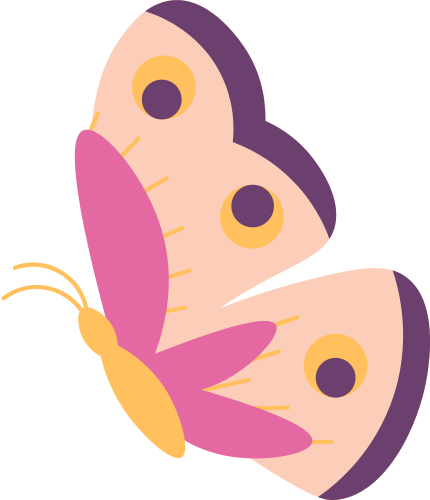 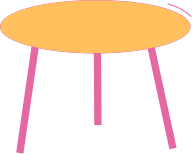 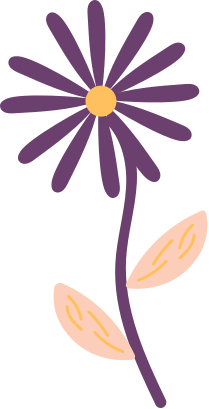 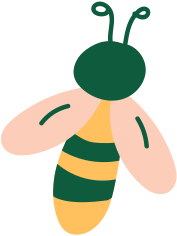 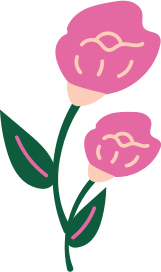 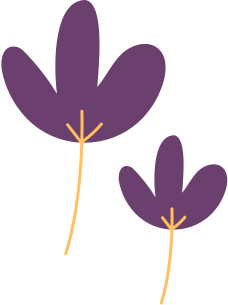 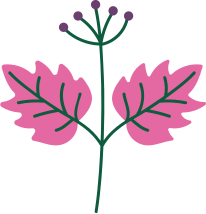 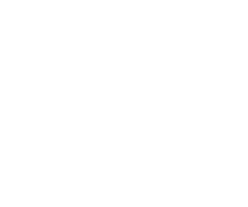 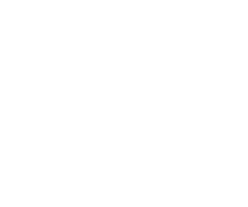 سيتعرف الطلبة في هذه الوحدة كيفية برمجة متحكم دقيق باستخدام لغة نصية , وسيتعرفون على أداة مايكروسوفت ميك كود لبرنامج المايكروبت وكيفية البرمجة باستخدام لغة بايثون , بالإضافة الى ذلك سيتعلم الطلبة إنشاء أكواد أكثر تعقيداً باستخدام المتغيرات والدوال والحلقات واتخاذ القرارات من أجل إكمال المهام المعقدة .
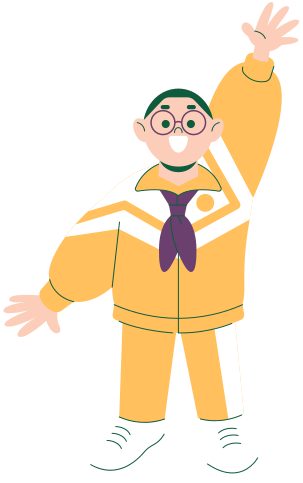 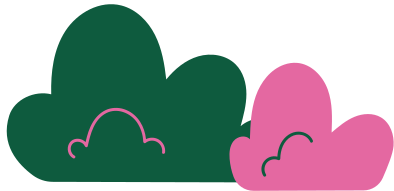 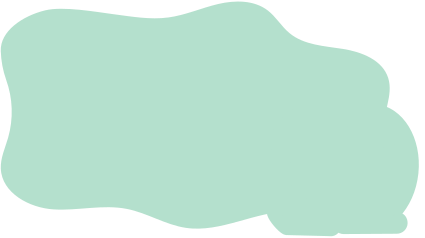 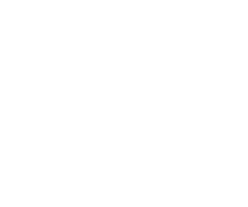 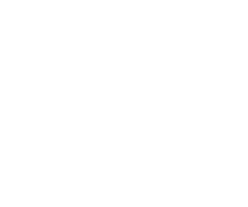 نواتج التعلم
إنشاء المقاطع البرمجية باستخدام مايكروسوفت ميك كود .
إنشاء المقاطع البرمجية بالتعامل مع المتغيرات .
إنشاء المقاطع البرمجية باستخدام جمل التكرار .
إنشاء المقاطع البرمجية بتطبيق العوامل الشرطية المختلفة .
إنشاء المقاطع البرمجية التي تتخذ القرارات .
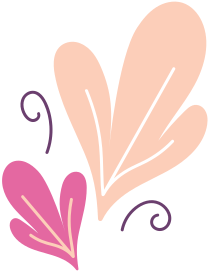 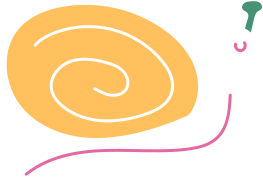 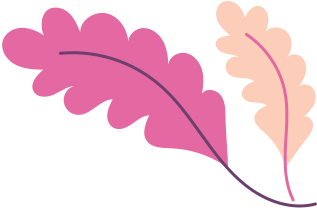 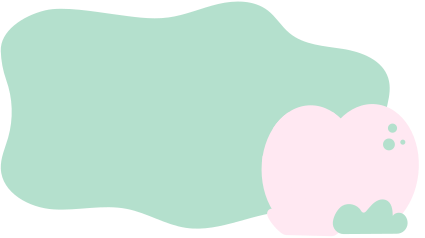 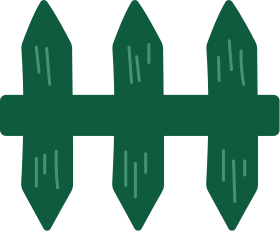 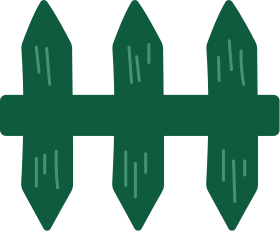 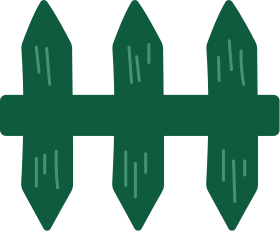 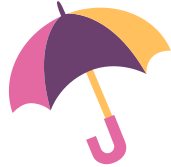 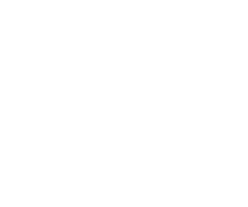 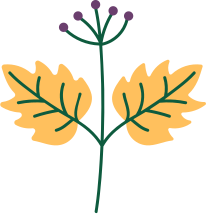 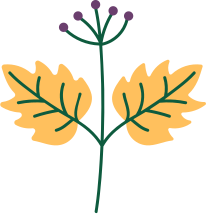 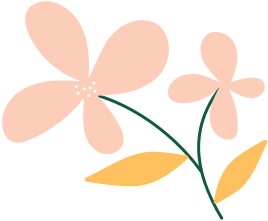 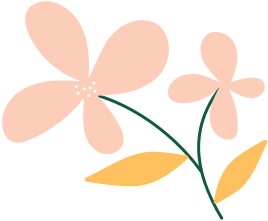 تمنياتي لكم بالتوفيق والتميز
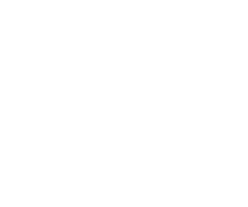 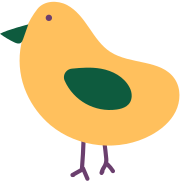 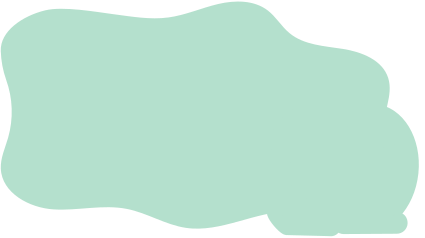 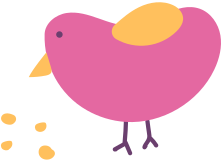